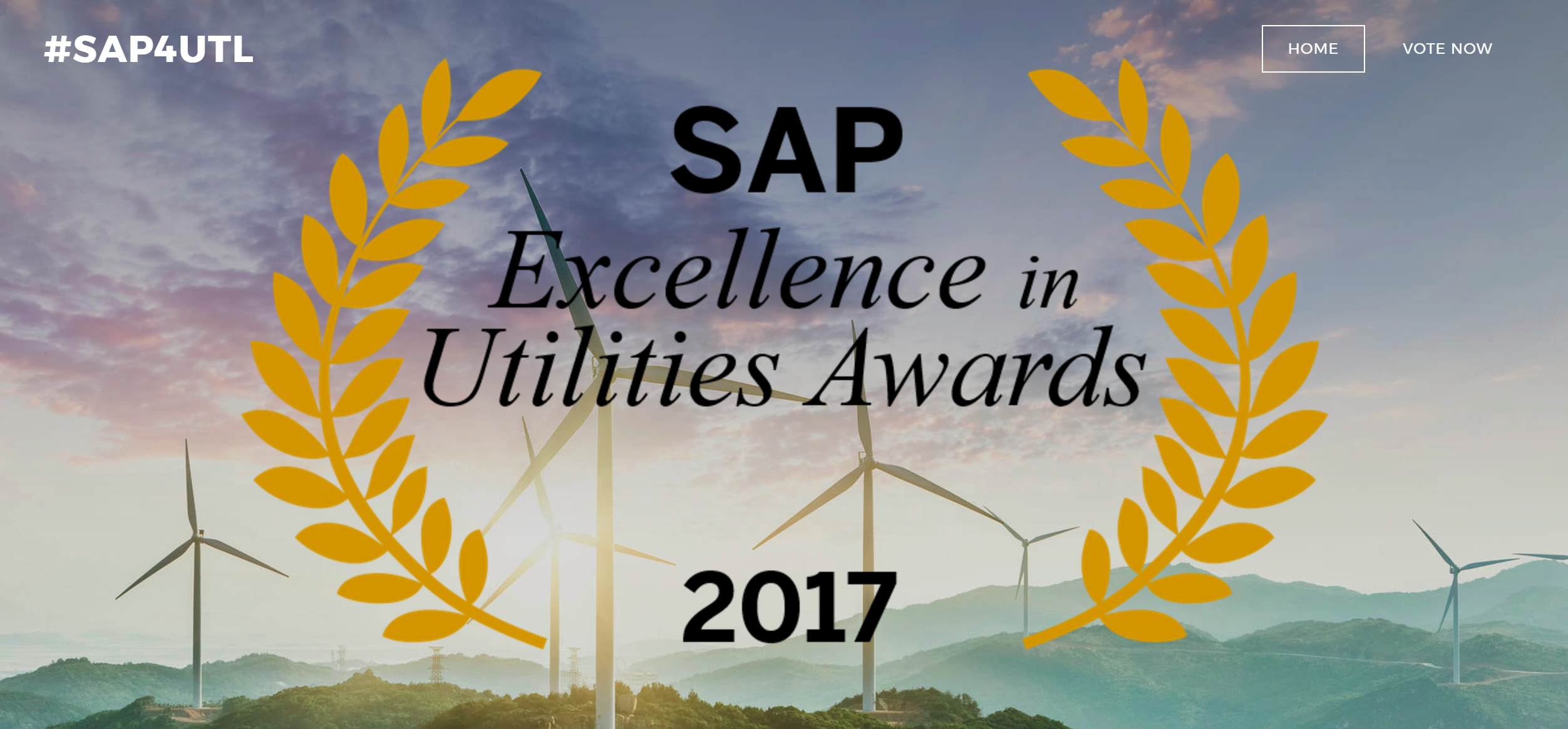 EXCELLENCE IN TRANSFORMATION
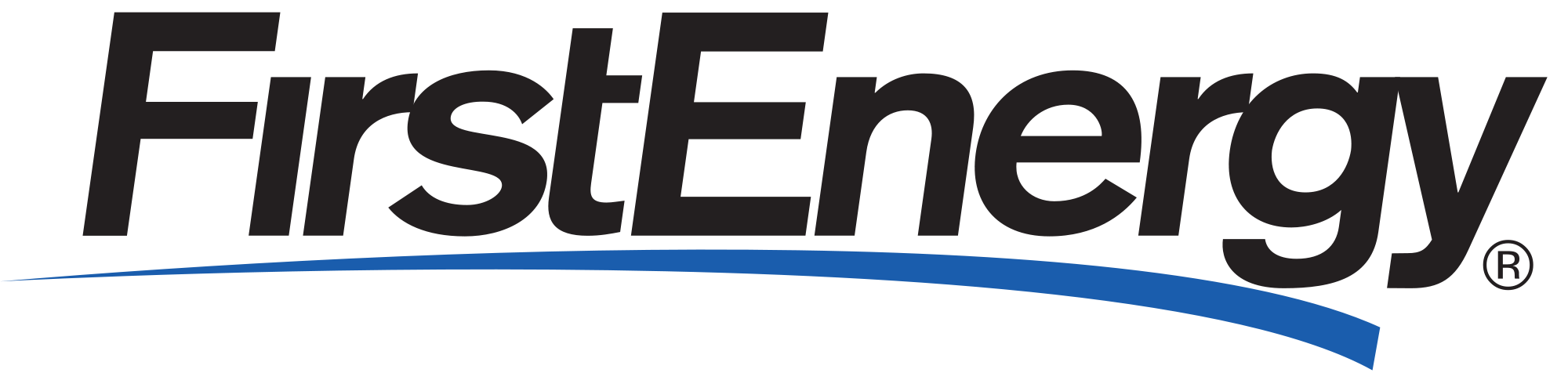 What business processes changed, and how did the change come about?
Location: Akron, OH

Number of Employees: 15,500

Number of Customers: 6 million

Area Served: Ohio, Pennsylvania, West Virginia, Virginia, Maryland, and New Jersey
In an effort to shift their focus to address a new market, FirstEnergy recognized that they required a complete step change and digital transformation. To accomplish this change, FirstEnergy to the entire suite of Hybris solutions to deliver a world class customer experience and a stand-alone business in less than 4 months. FirstEnergy utilized an agile method to achieve speed to value. The new business now has the flexibility to not only take a 360 degree view of the customer, but act on that view with targeted marketing, promotion and conversion. In addition, through this transformation, FirstEnergy provides one seamless work order tracking and billing process. FirstEnergy is the first utility globally to take use of this entire digital suite
What business outcomes were achieved as a result?  What qualitative benefits arose?
With a internal go-live in May, the team delivered the project on time and on budget. They have successfully migrated their legacy customers over while delivering a digital experience that takes them away from manual spreadsheet billing processes. This new platform, gives them the capability to instantly shift their business.
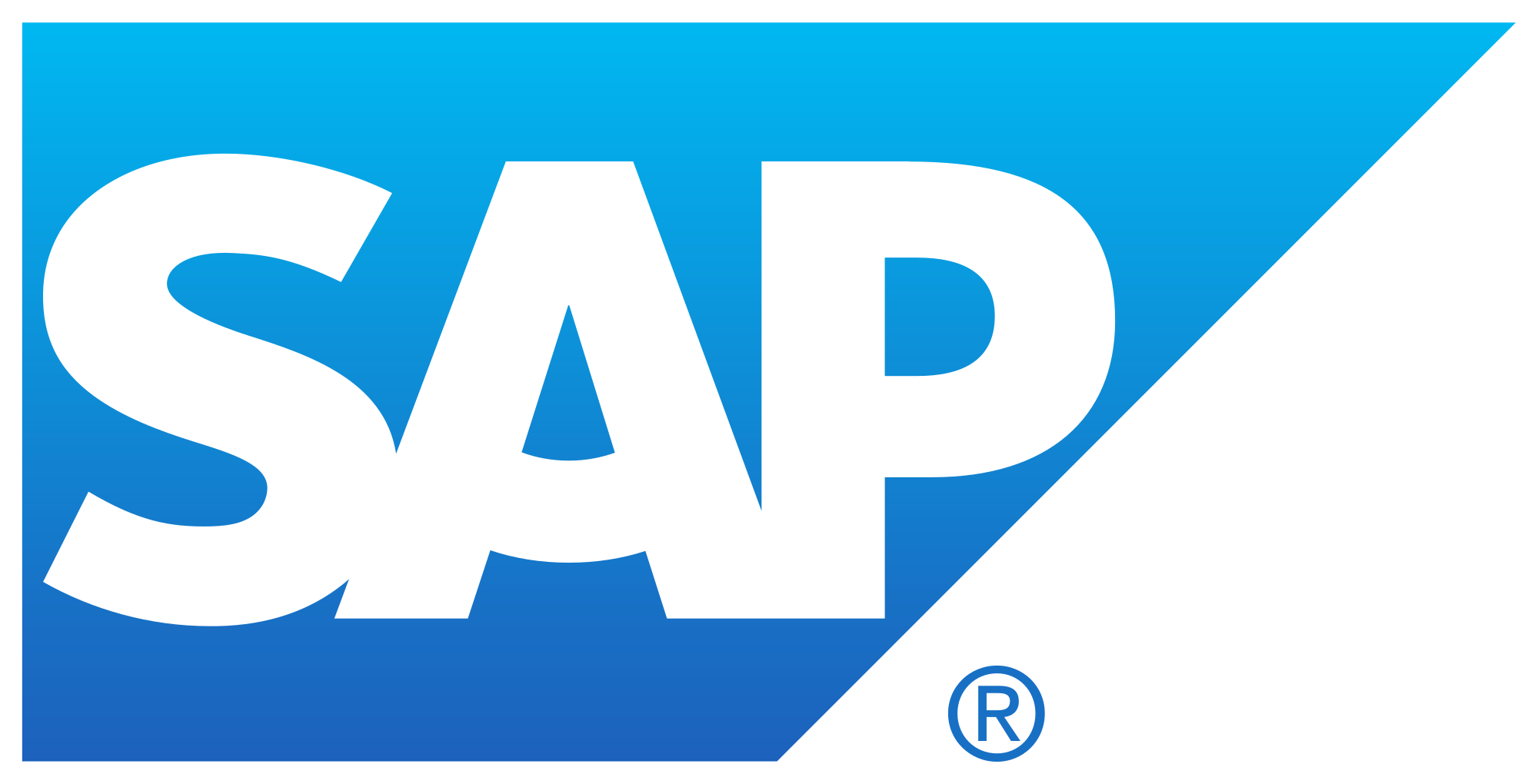 #SAP4UTL
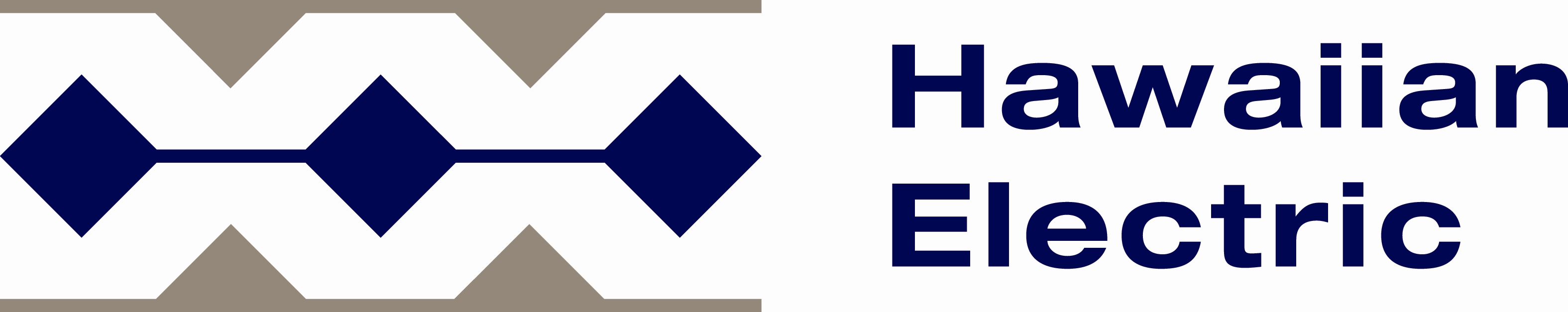 What business processes changed, and how did the change come about?
Location: Honolulu, HI

Number of Employees: 2,000+

Number of Customers: 1.3 million+

Area Served: Hawaii
Through SAP technology, three companies’ Call Center services, IVR, and website are continually being refined for a better customer experience and to provide users with more options. Innovation across all platforms linked to SAP is an important priority for our Companies and help our customers receive the best service at any given time.  SAP’s Customer Information System (CIS) and the key to helping store information in a central area to support IVR, Call Center, and the online portal – Online Customer Service Center. Our Companies continue to leverage our CIS system to make the experience seamless and easy for customers across platforms. 

Last year, the Online Customer Service Center was updated to let customers sign up for an online account, and immediately prompt them to sign up for paperless billing or e-bills with little hassle. Rather than asking customers to sign up for e-bills at a later time, we ask them to confirm sign-up of e-bill notification at the time they actually create an online account. This service was also implemented with the Call Center, where the internal web system was modified for the Call Center representatives to easily set up information obtained from a customer and then send an automated email to complete their online account registration and sign up for paperless billing at the same time. The improvement allowed for customers to actually not have to re-enter their information to sign-up for an online account if they had interactions with our call center representatives about this. In both instances, it helps encourage customers to easily register for an online account and sign up for electronic bill notifications immediately.
What business outcomes were achieved as a result?  What qualitative benefits arose?
It serves both a business and customer need by helping customers easily register for an online account and sign up for paperless billing. Customers are very conscious of being green, so we wanted to tailor the system to support the needs of our customers. By making the process easier for both the frontline staff and customers who choose self-service, it helps facilitates implementation of promotions that encourage customers to sign up for paperless billing. Being able to use SAP technology to keep our information consolidated in one system helps facilitate better seamless interactions with our customers regardless of how they choose to interact with us. This will in term help us achieve our ongoing goal of being in the top 25% of customer satisfaction among utilities by 2020. We saw our paperless billing numbers go up by 4% after implementation of this service. We were close to 19% when we implemented the program and we are now a little over 23% of customers on paperless billing. Small changes can facilitate big improvements for customers
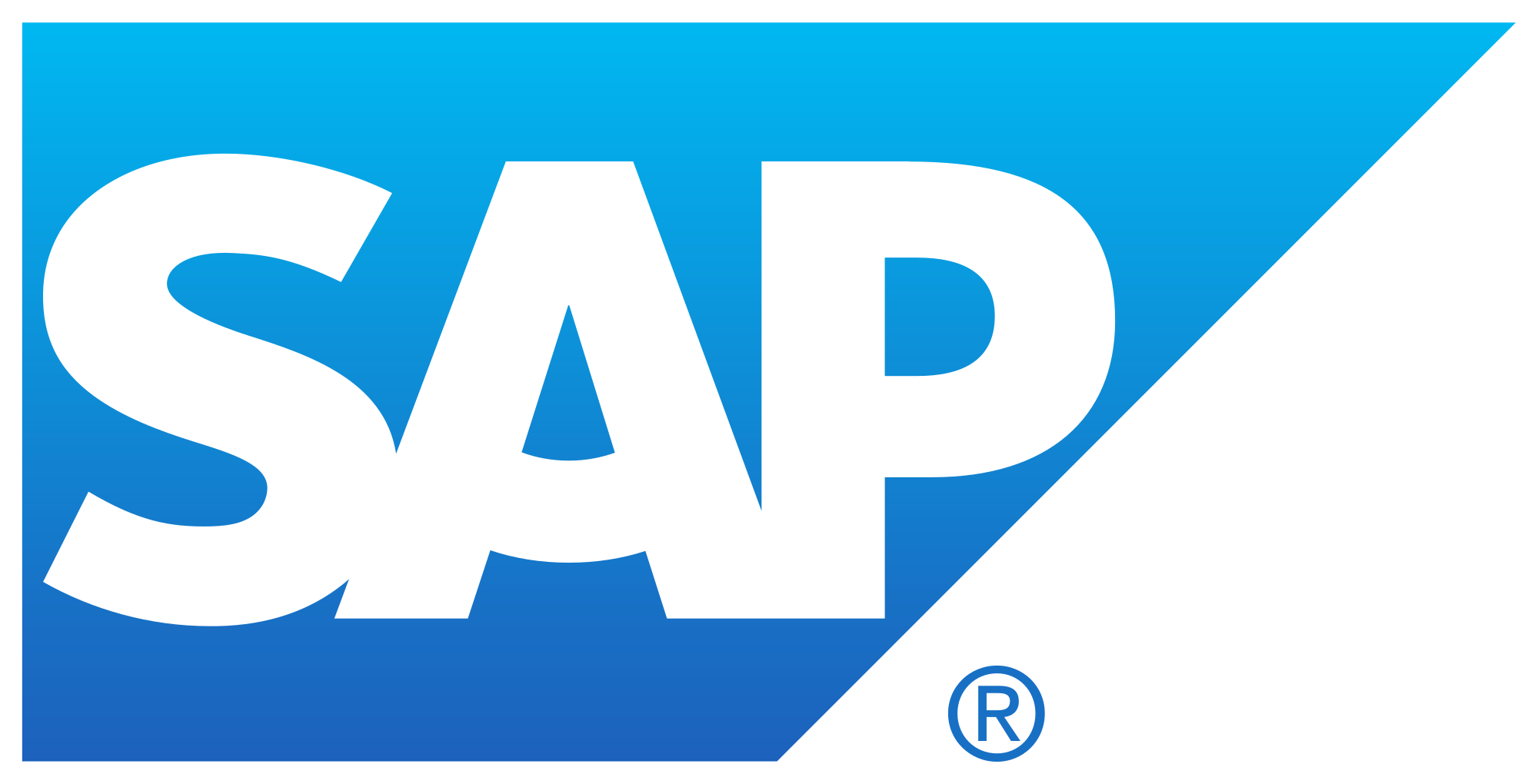 #SAP4UTL
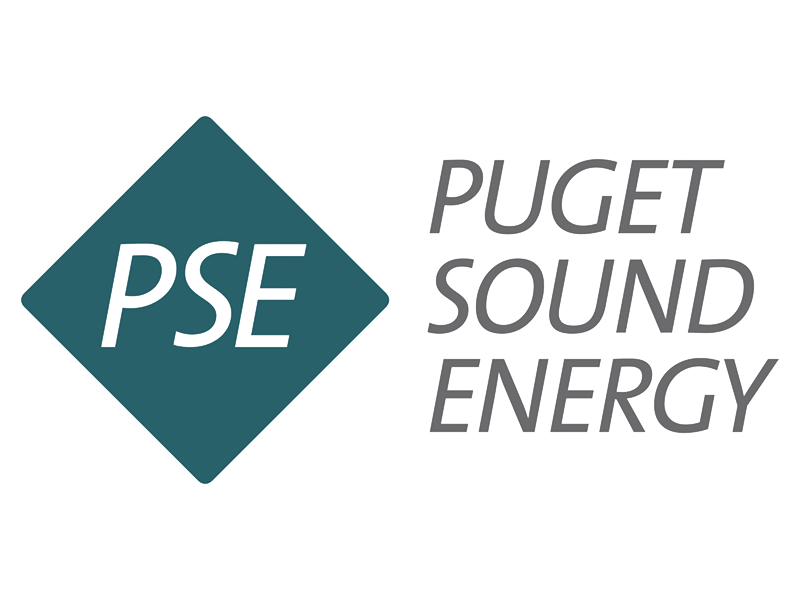 What business processes changed, and how did the change come about?
Location: Bellevue, WA

Number of Employees: 3,000+

Number of Customers: 1.1 million

Area Served: Washington
Financial and Customer transformations
What business outcomes were achieved as a result?  What qualitative benefits arose?
Financial business efficiencies by moving to Suite on HANA and helping overall close process. They are also doing ERP reconfig. Call Center efficiencies with move to Suite on HANA and BW
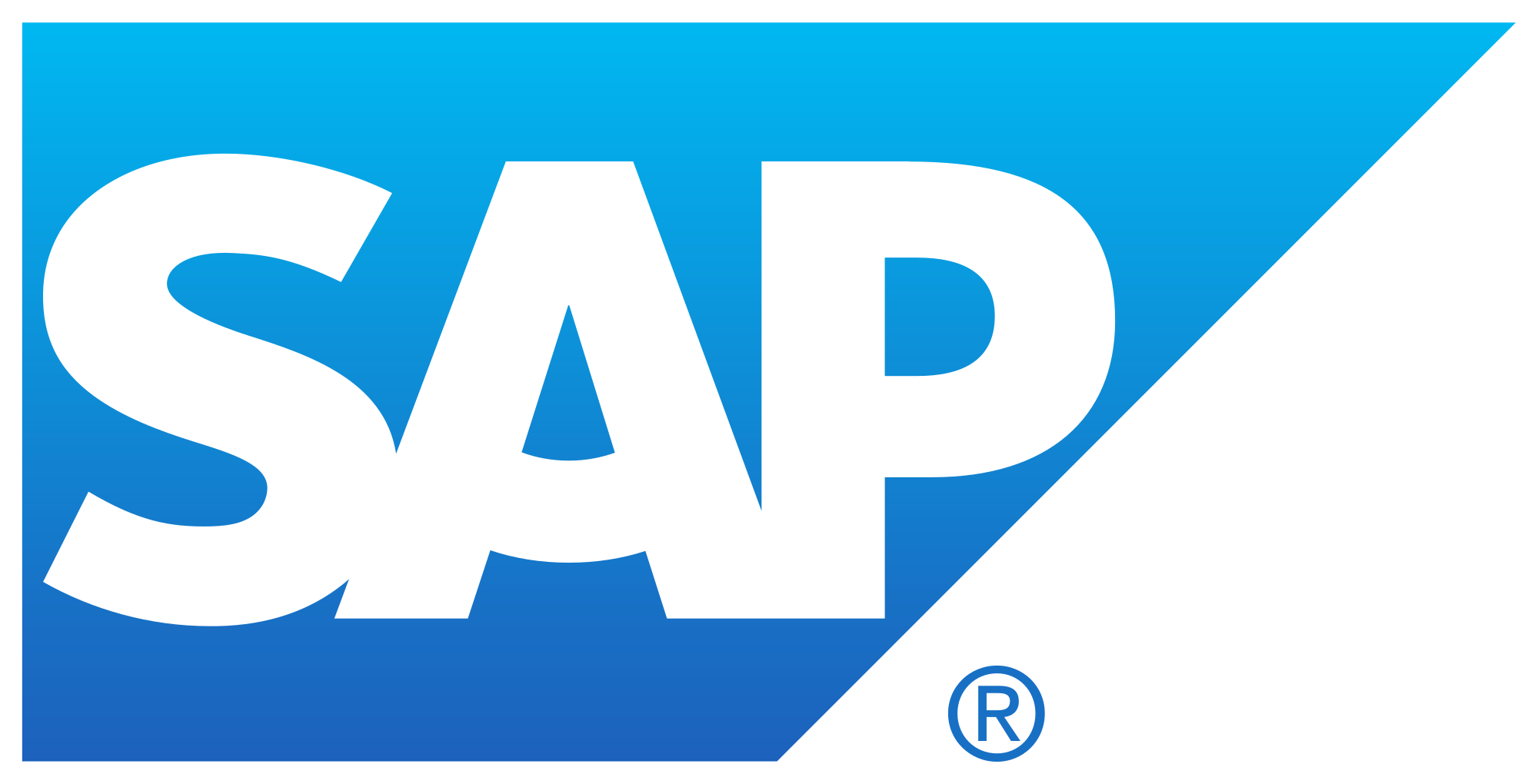 #SAP4UTL